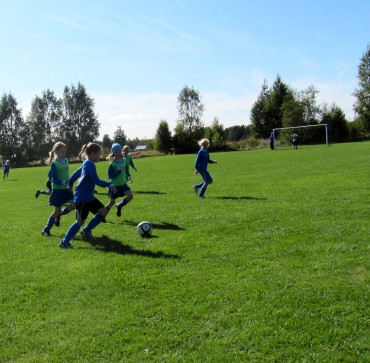 Föräldramöte240408
Agenda
Praktisk info
Värderingar
Träningsregler
Träningsupplägg
Match/ Cup
Ekonomi
Roller
Praktisk information
Säsongsstart v 18
2 st träning/vecka + match
Första veckorna 1 träning/vecka
Måndagar, kl 16:30 på Sörvalla
Utrustning 
Fotbollskor samt benskydd
Matchtröjor (samlas in vid säsongensslut – tvättade)
Målvaktsutrustning tillhandahålls på träning/match
Begagnande kläder finns att få på kansliet (domarrummet)
Man kan även skänka
Föreningens värdegrund
Medskapande – att vilja, påverka och påverkas, ta ansvar och vara aktiv.
Självtillit – att utveckla självförtroende och självkänsla hos både individ och lag.
Utveckling på flera plan – både som människa och fotbollsspelare.
Lagets värdegrund
Lyssna
Respekt
Ha roligt
Peppa
Träningsregler
Schysst spel
Konsekvenser 
Stör övning/dåligt beteende  gå åt sidan till dess att barnet är beredd att delta alt stå över till nästa övning
Minst 4 st tränare + 4 st hjälptränare per träning 
Vid för få tränare kan det vara aktuellt att behöva ställa in träningen på kort varsel
Öppen kommunikation
Kontakta lagledare/tränare om det är något vi behöver känna till eller om det uppstått något på ex träning
Träningsupplägg
Uppvärmning 
Snabb genomgång av träning samt påminnelse av våra värderingar
Stationer (antal stationer varierar utifrån antal tränare och barn)
Teknikbana
Skottövning 
Passningsövning 
Match
Avslut – genomgång/reflektion av genomförd träning
Målvakt på träning/match
Alla som vill får stå – intresseanmälan kommer
Match
Seriespel med 3 st lag anmälda 
5 mot 5 (4 utespelare, 1 målvakt)
Speltid 3 x 15 minuter 
Ca 1 minuters byten
Minst 1 matchledaretränare på varje match
Föräldrar kan behöva hjälpa till 
Inför match 
Delas in i grupper likt föregående år
Kallas till match – svara på kallelsen så vi vet om vi behöver ta in fler spelare till en match
Cup 
Coopcupen - maj
Mycklecupen – augusti

Lagsport där vi föräldrar hejar/supportar fram hela laget
Laget bär sin egen ekonomi
Insats till föreningen
Egen lagkassa (ingående kassa 7 757 kr)
Fikaförsäljning vid match
Västerbottensfotbollsförbund firar 100 år
Lördag 10 augusti, kl. 9-15
16 personer
Sekretariaten 
Matchvärdar 
Kiosker
Grill
Kommer att bli ca 1-2 st arbetspass per spelare totalt under säsongen 

Överskott efter säsong på ca 500 kr/spelare 
Sparande inför större cuper ex Pite Summer Games
Medlemsavgift – försäkringar, spelar- och ledarutvecklingar
Deltagaravgifter - domare, matchkläder, planhyra, grundutrustning mm
Bingolotter
Vid försäljning på Coop har vi möjlighet att tjäna pengar till lagkassan
Coop cupen 9-10 maj, kl. 9-18
Städ – Torsdag (4 st personer)
Lotteri & Städ – Fredag (6 personer)
Matchvärdar för den egna åldersgruppen 
Bemanna dam- och herrmatcher under säsongen
1-2 st tillfällen (6 personer/ggr)
Entré och kiosk
Samlas 1,5 h innan, städare efter


Alla spelare och ledare i föreningen går in gratis på alla ordinarie seriematcher
Roller
Fikagrupp
Ordna listor på vem som ansvarar för fikat vid vilka tillfällen 
Köpa in en ”fikalåda” med termosar, tillbringare, muggar osv.
Fika säljs till publik och alla spelarna bjuds efter match.
 
Ekonomiansvarig
Hålla koll på kontot (via mejl från kansliet)
Samla in fikapengar och redovisa till kansliet under året

Aktivitetsgrupp
Vilka roliga aktiviteter ska hittas på med barnen under året (1-2 gånger)?Det kan vara allt från ett avslutningsfika till planera träningsläger
Vilka jobb ska laget/föräldrarna göra under året för att samla pengar
Vems tur är det att jobba på Fair-Play osv.
Lagledare
Boka domare till match
Boka planer till match
Skriva nyheter, tränings- och matchtider i kalendern etc. på laget.se 
Kalla till och fördela arbetsuppgifter på föreningsgemensamma uppdrag tex Coop Cupen
Kalla till matcher via www.laget.se

Tränare
Planerar träningarna
Leder träningarna
För in närvaron på www.laget.se
Bör gå tränarutbildning, grundkurs
 
Hjälptränare
Bra att ha extra vuxna på plats under den första tiden för att hjälpa till att hålla koll på barnen.
Roller
Lagledare 
Lisa R 
(Josefina)

Ledargrupp 
Clas
Ellen
Johan T
Josefina
Lisa R

Fikaansvarig
Ellen 

Ekonomiansvarig
Josefina 

Aktivitetsgrupp – 1-2 st
?
Tränare – 8-10 st
Ellen 
Johan T  
Josefina
Lisa R 
Niklas

Målvaktstränare – 2 st
Bill

Hjälptränare – 6-8 st
Andreas
Johan N